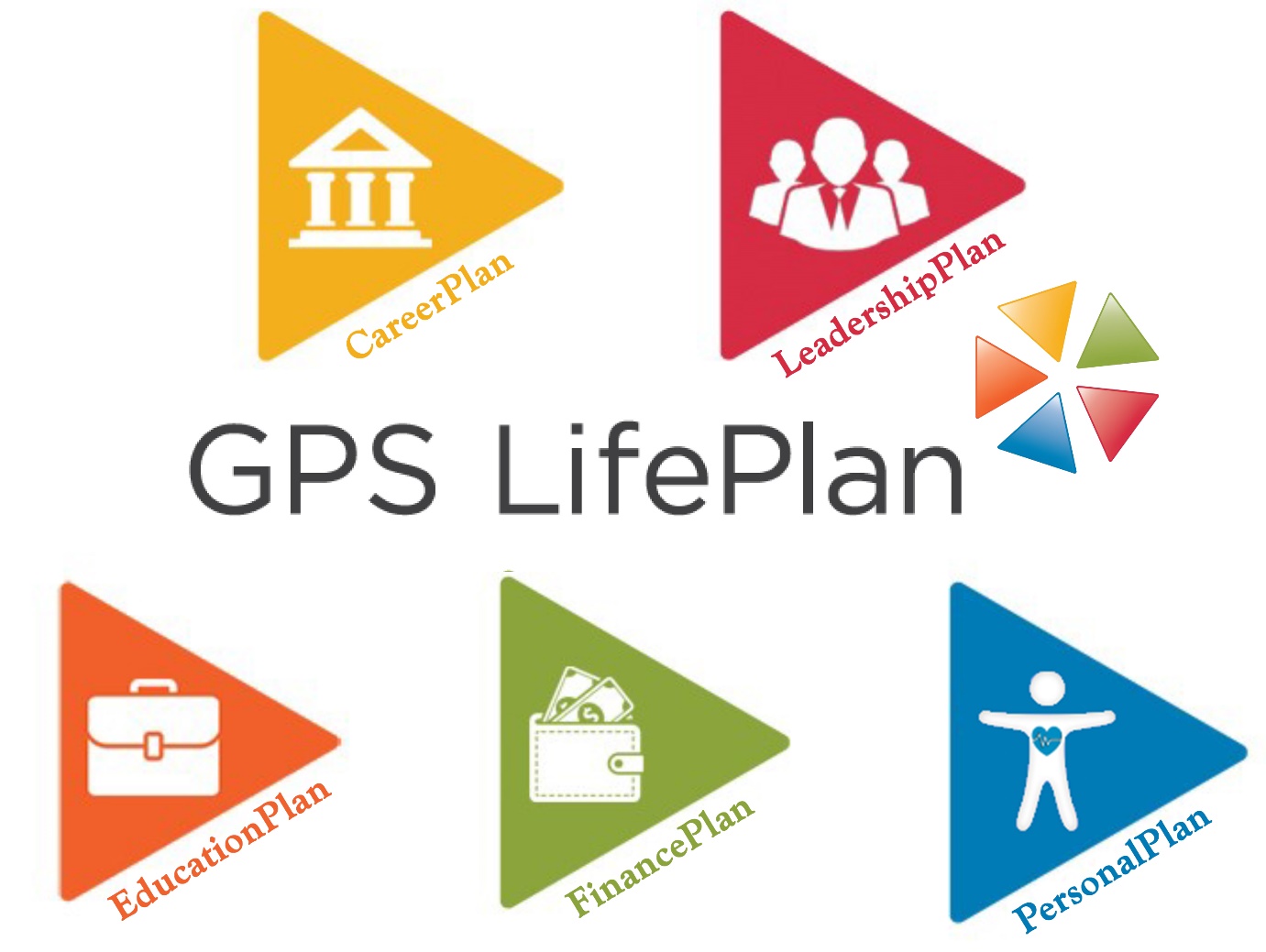 Presented by:
 
Randy LaFoy
[Speaker Notes: Michele and Shelli]
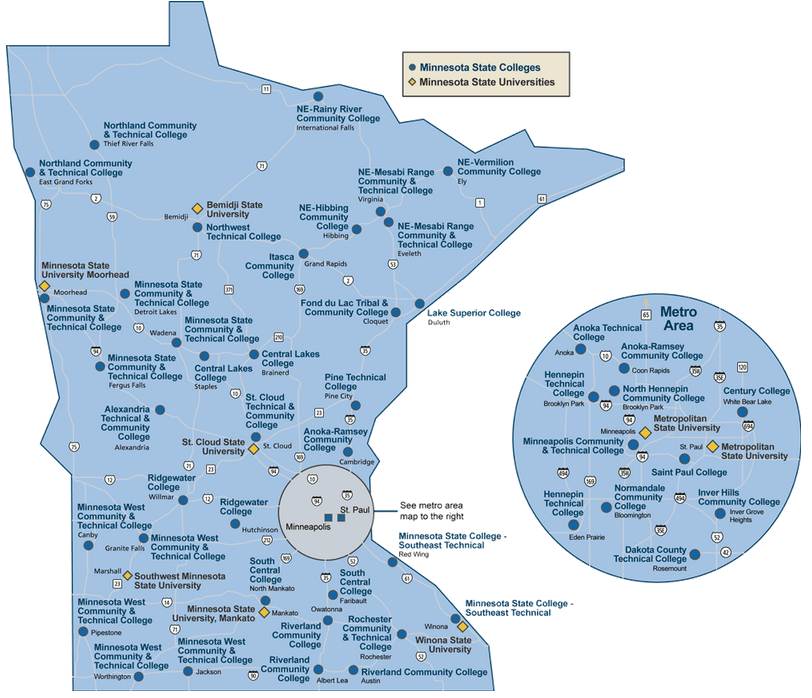 MNSCU Campuses that use GPS
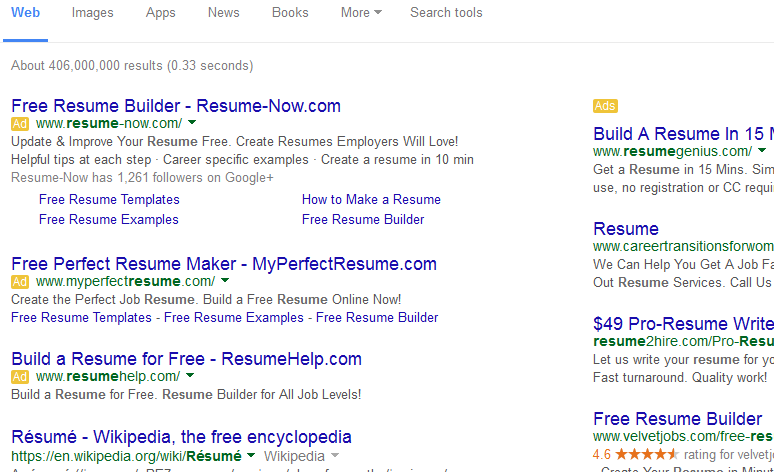 In one slide, what the GPS LifePlan can do
How many hits will one get if 
you type in “resume” in Google?
About 585,000,000 results (0.62 seconds)
Appoint >>>>>>>>>> as your agent with full power to enter into any document and/or do any act >>>>>>>>>>  may consider appropriate to confirm the grant and assignment, consent and waiver set out above;
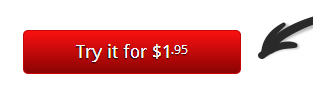 We may use the public content to develop products, make connections with potential employers, personalize site views, market products or identify or feature popular members.
So, why if this is so great, why is it free?
Shared economy type of product
Free
No login or password to surf or use toolkit. 
Login for saving assessments.
Anyone can use, anytime – including people you don’t see (but are supporting your client/student – like parents or family)
A committee that regularly meets to vet additions to the  site
Primarily using .edu, .gov and .org sites (no ads)
Help is available 7-9 M-F and they have military specialists
Interest in creating a Creative Commons First Year book?
Device Friendly
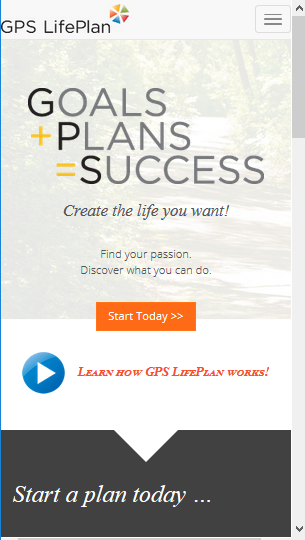 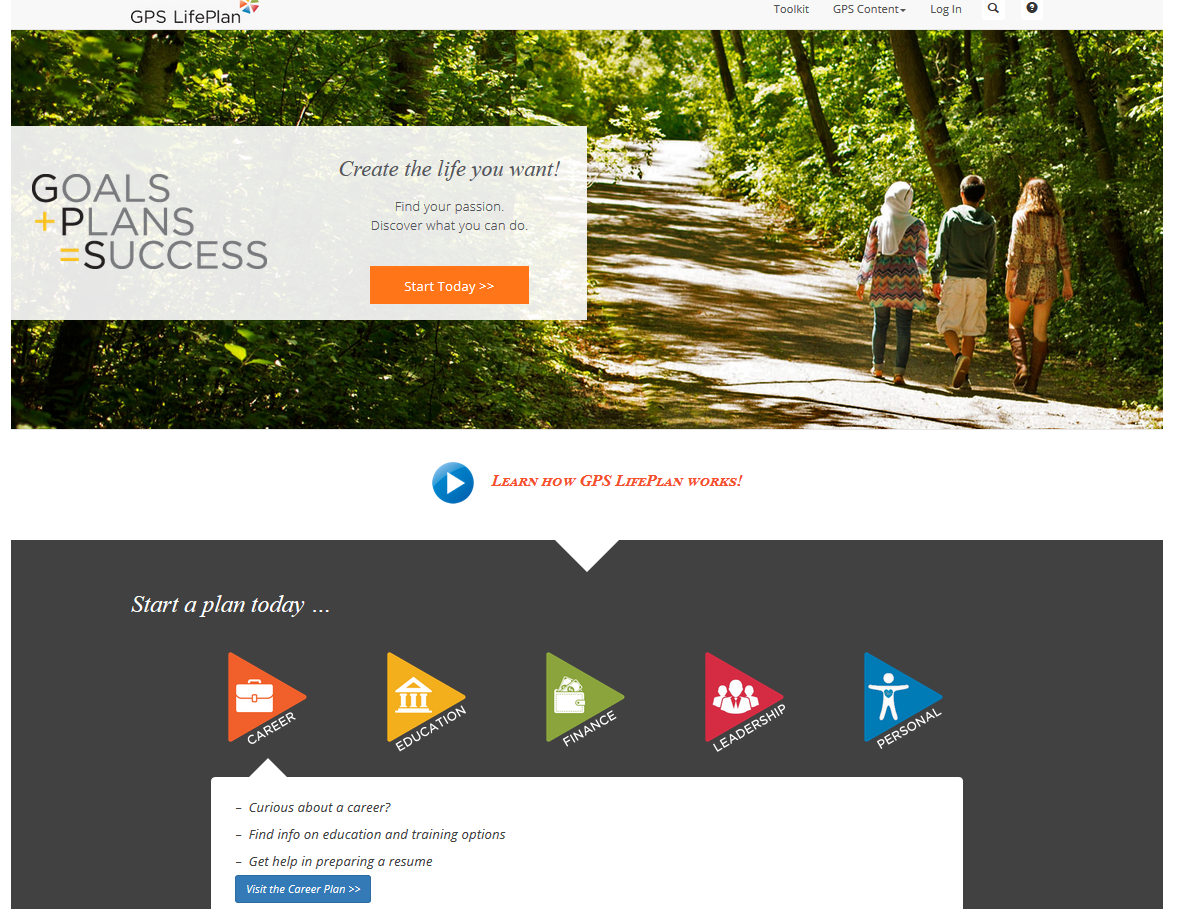 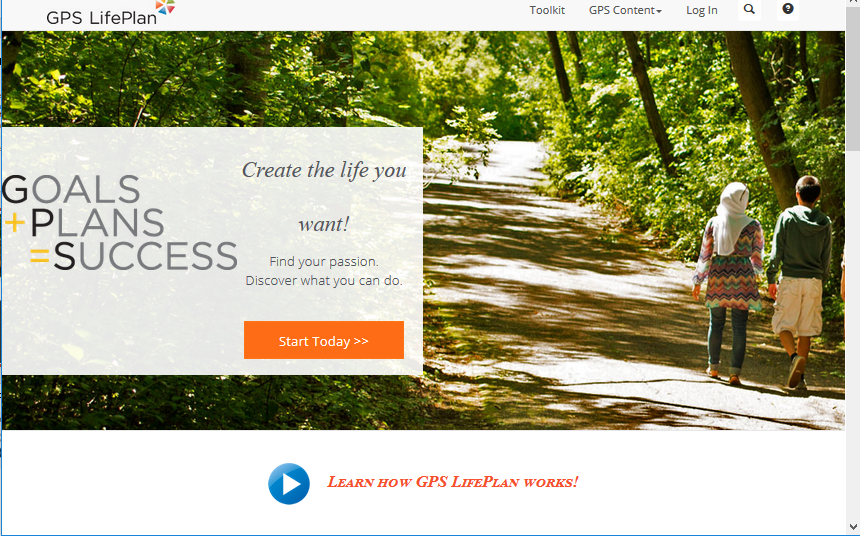 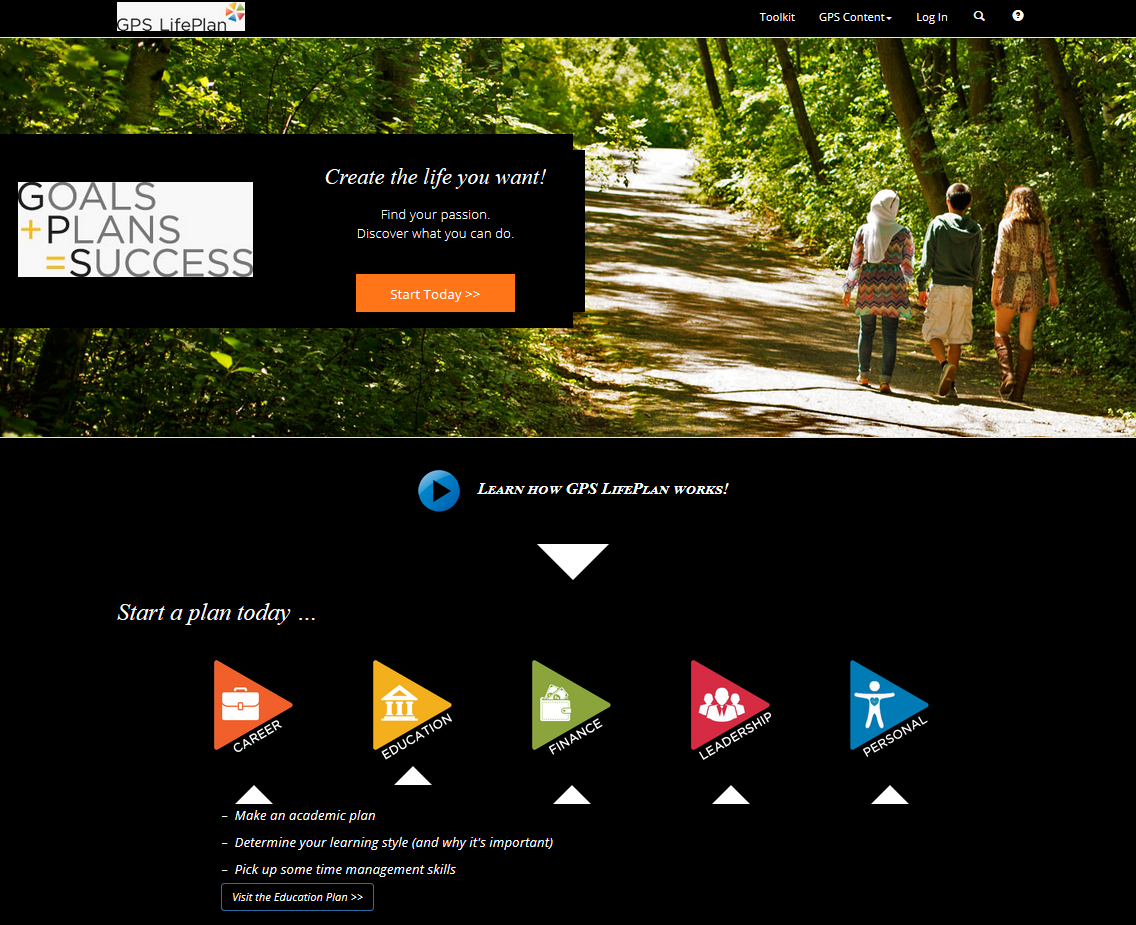 Alternate Languages
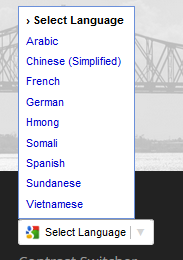 Help is available via chat, email or phone
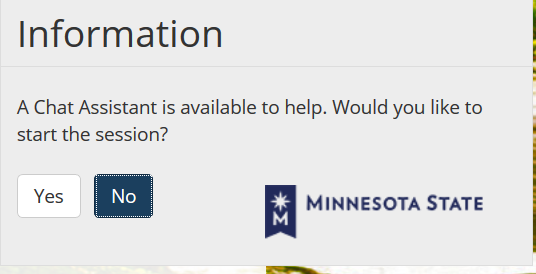 Hours: 7am-9pm M-F
They have military specialists.
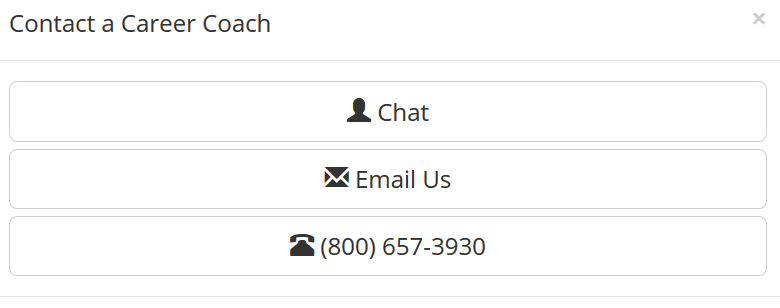 Another advantage of signing up - personalization
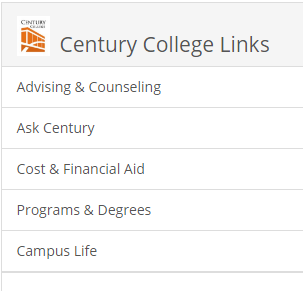 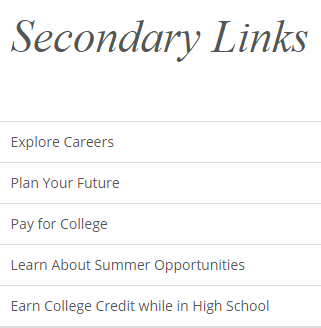 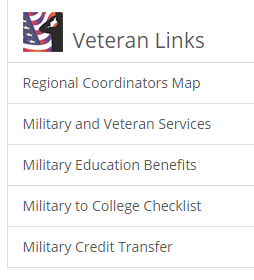 Five (5) topic areas, and each topic has many subsections
Career
Education
Finance
Leadership
Personal
700+ links
Career
Learn About Yourself 
Explore Careers
Seek Training and Technology Skills
Find a Job
Set Career Goals
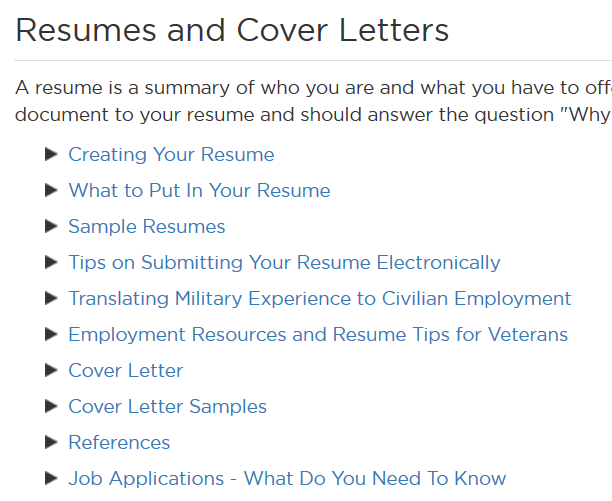 Find a Job
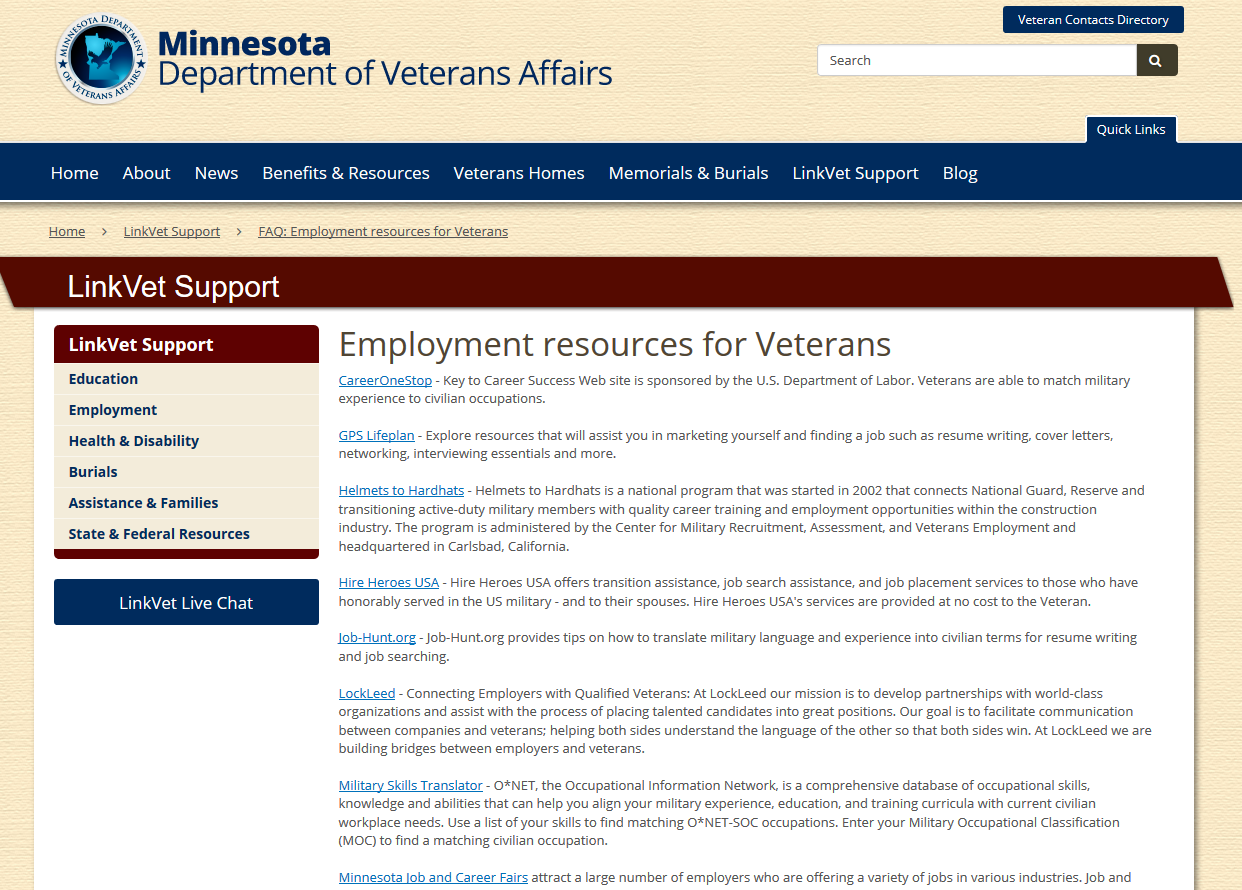 Education
Finance
Create Your Budget
  Finance Your Education
  Understand Credit and Debt Management
  Avoid Getting Ripped Off
  Save for the Future
  Review Tax Information
  Set Finance Goals
Leadership
Learn About Leadership Styles 
  Explore Leadership Resources 
  Take Action: School and Community Involvement 
  Develop Global Competency 
  Set Leadership Goals
Personal
Stay Healthy
  Maintain Positive Relationships
  Seek Help and Support When Needed
  Set Personal Goals
Mental Health and Wellness
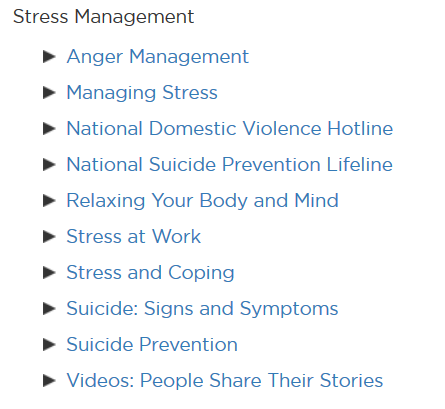 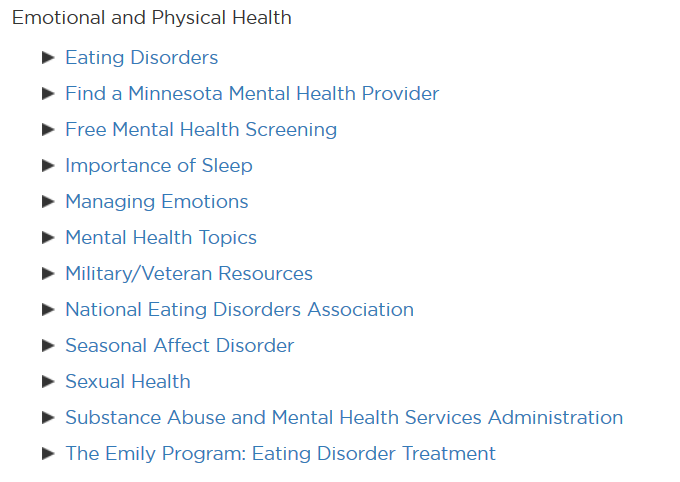 The GPS LifePlan Toolkit
Managing Your Budget
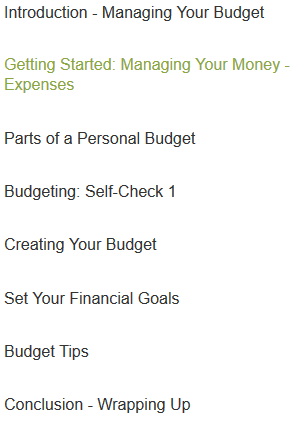 GPS Priorities Assessment
Interest Assessment
GPS LifePlan SMART Goal Setting
Financial Calculator
Goal Setting Worksheets
Preparing Your Resume
Career Interests and Exploration
Managing Your Budget
Paying for College
Explore Education and Training
Plan Your Education
Stress Management
Financial Literacy
Coming soon: Mental Health, Leadership Tools, Procrastination, GPA Calculator, and more
In GPS now
Get Started!
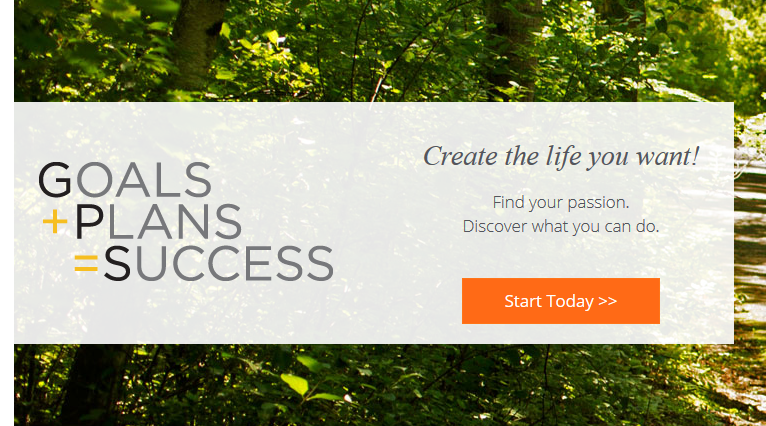 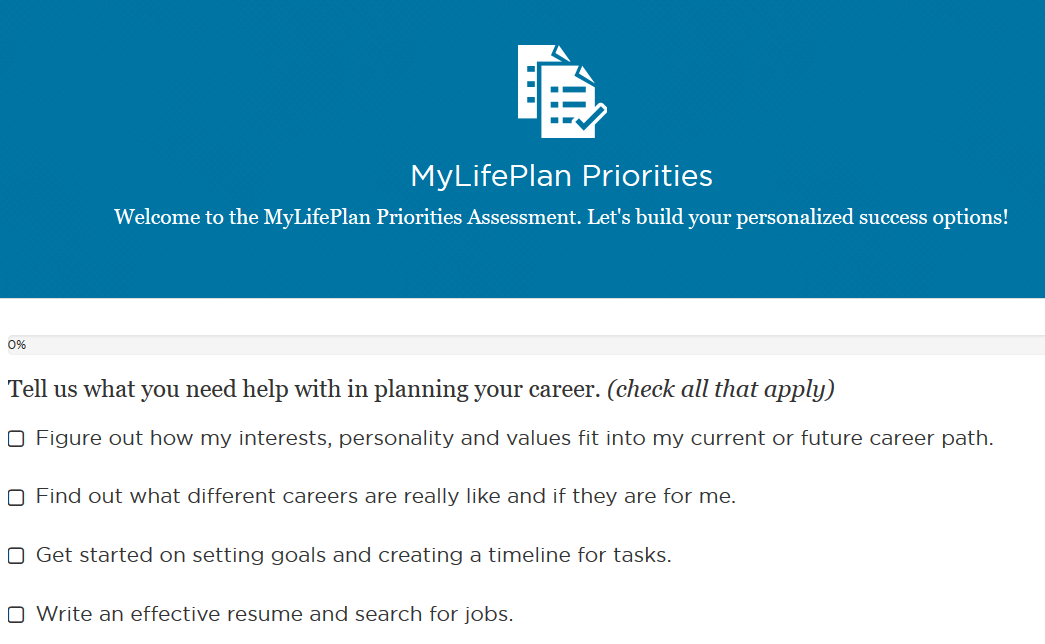 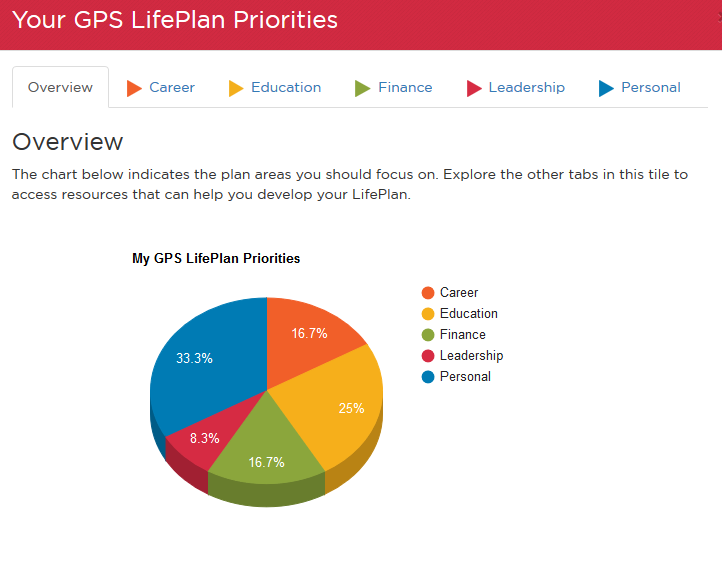 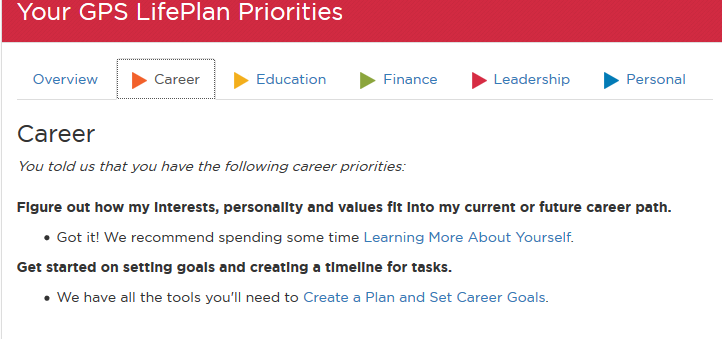 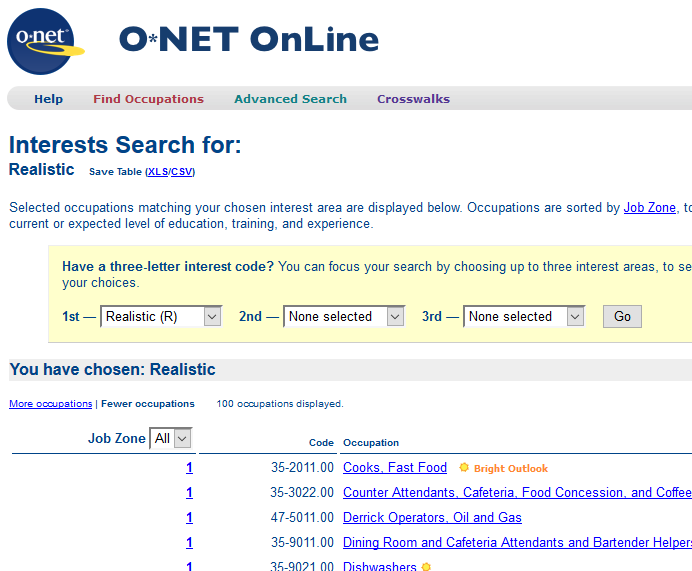 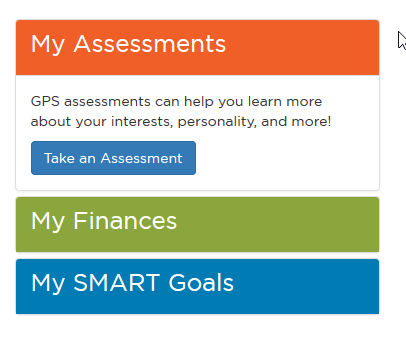 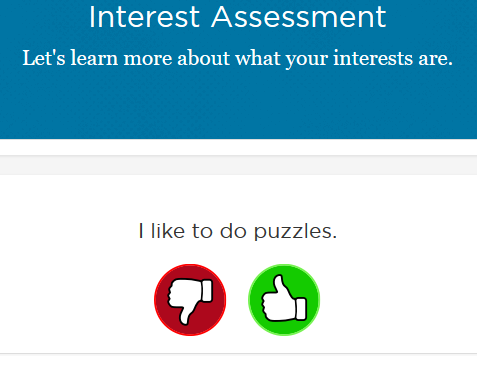 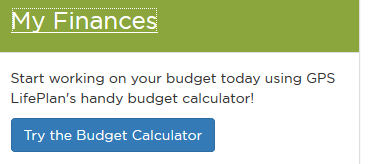 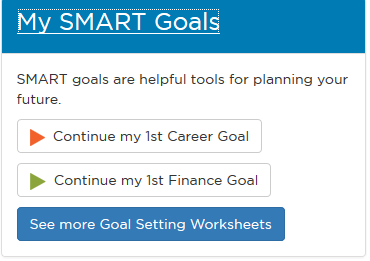 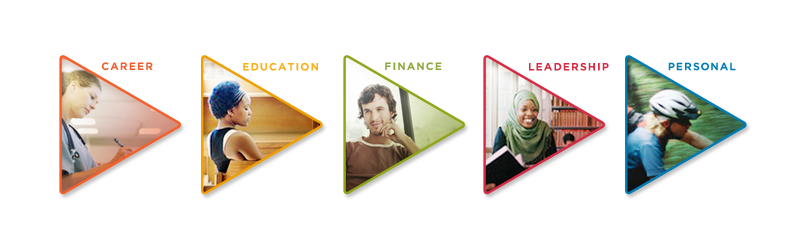 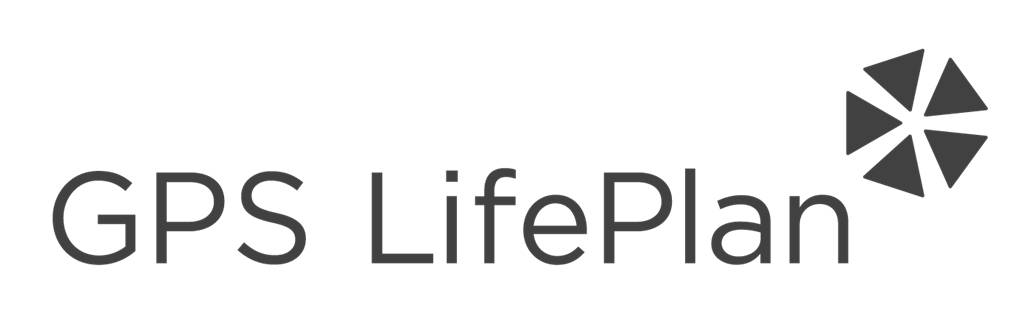 Thank you for your participation!
Want to learn more? Contact: Randy LaFoy
651.779-3363
Randy.lafoy@century.edu
GPS LifePlan Posters